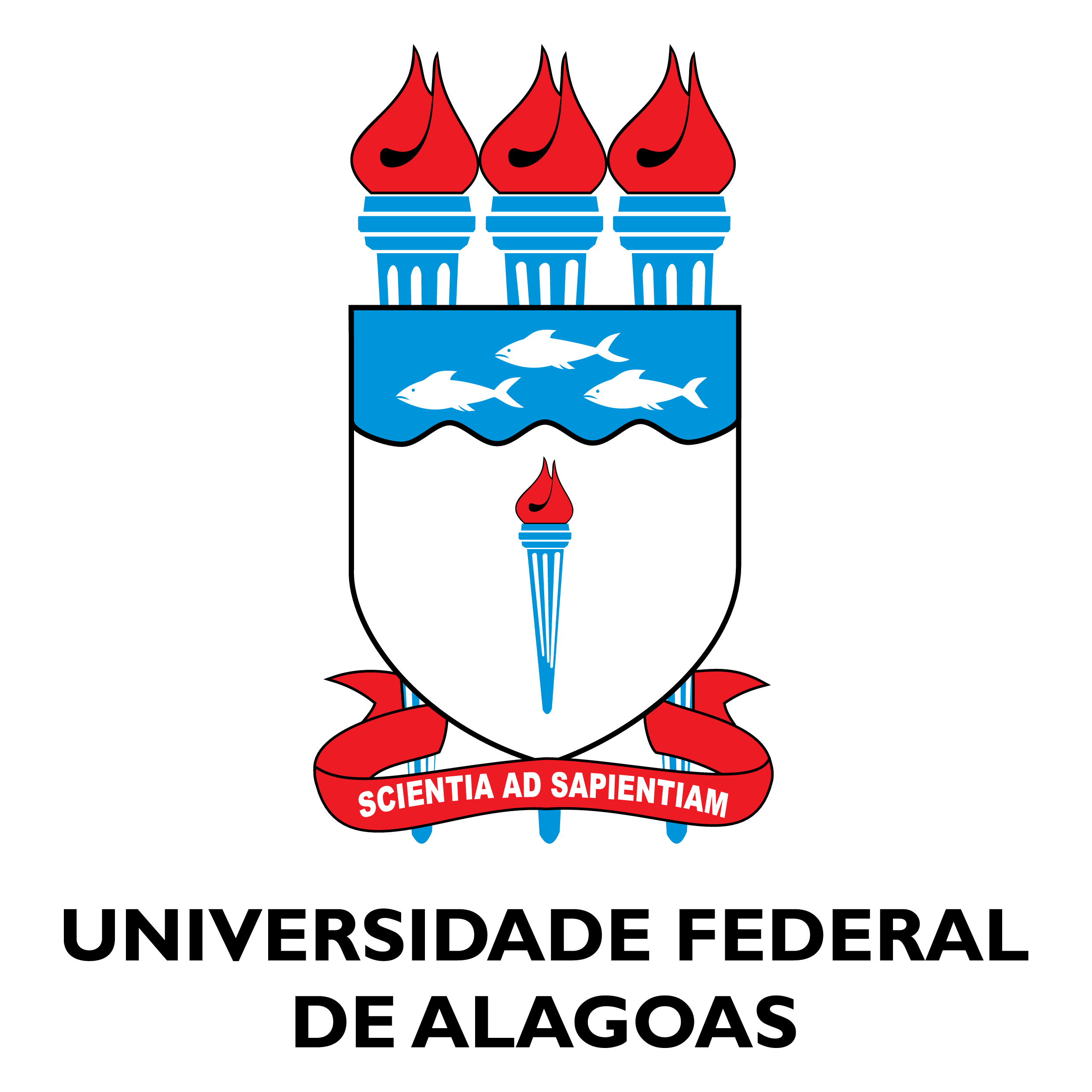 TÍTULO: subtítulo
NOME DO(A) DISCENTE
Orientador(a): Dr. Nome do Orientador
Introdução
Contextualização da Pesquisa
Objetivos
Justificativa
Revisão da Literatura
Elencar tópicos abordados
Metodologia
Estratégia da pesquisa
Procedimentos da Coleta de dados
Técnicas de Análise de dados
Aspectos éticos (quando houver)
Resultados, Análises e Discussões
Apresentação e descrição dos achados empíricos
Análise dos dados e sua relação com a literatura
Conclusão
Referências
Obrigado
E-mail